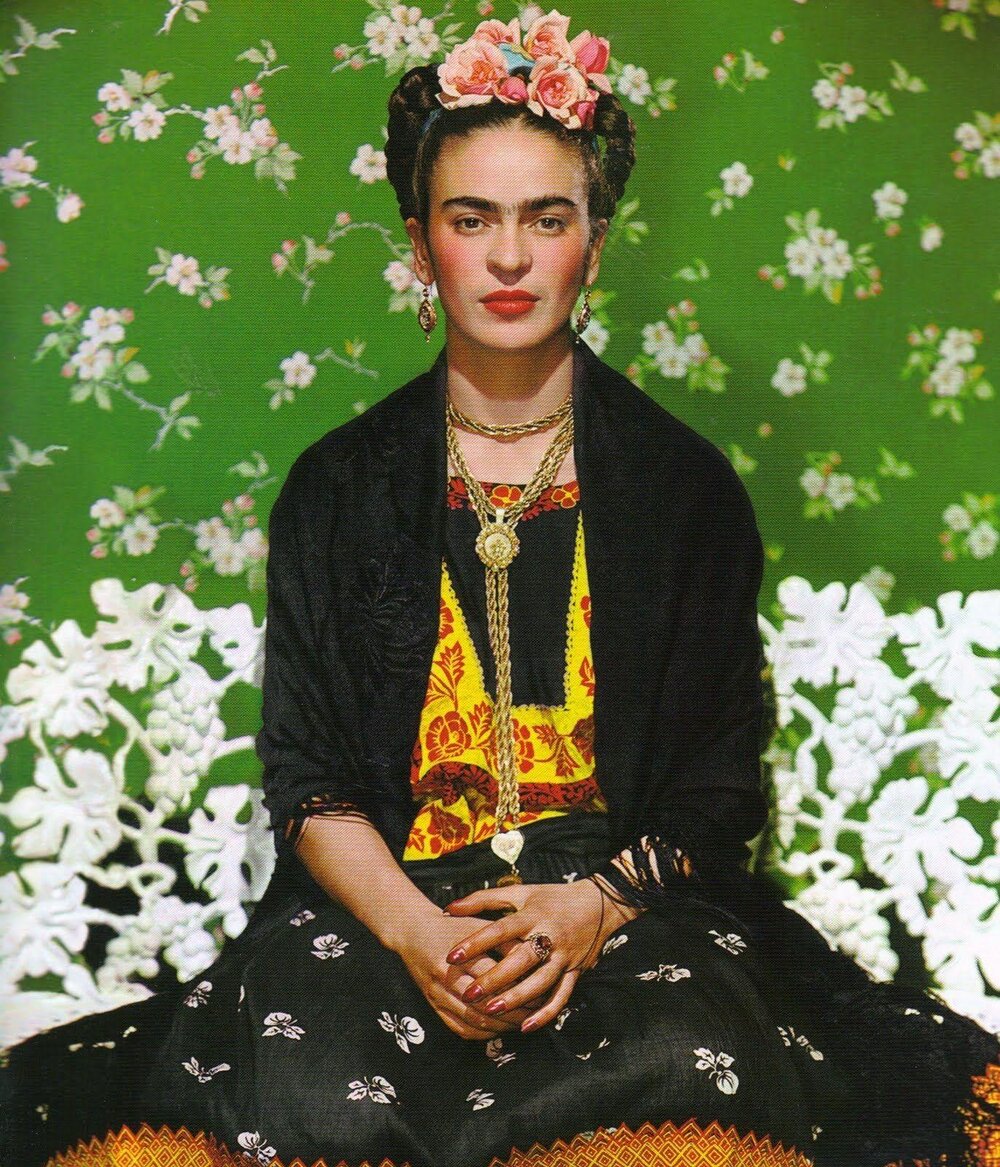 Virtual Three-Part ArtFrida Kahlo's Garden
Pre-Tour Activity
Frida's Palette
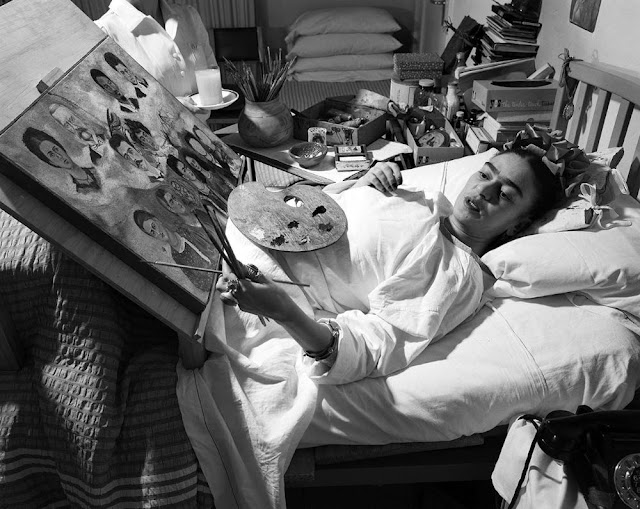 Frida Kahlo painting "Portrait of Frida's Family" in bed.
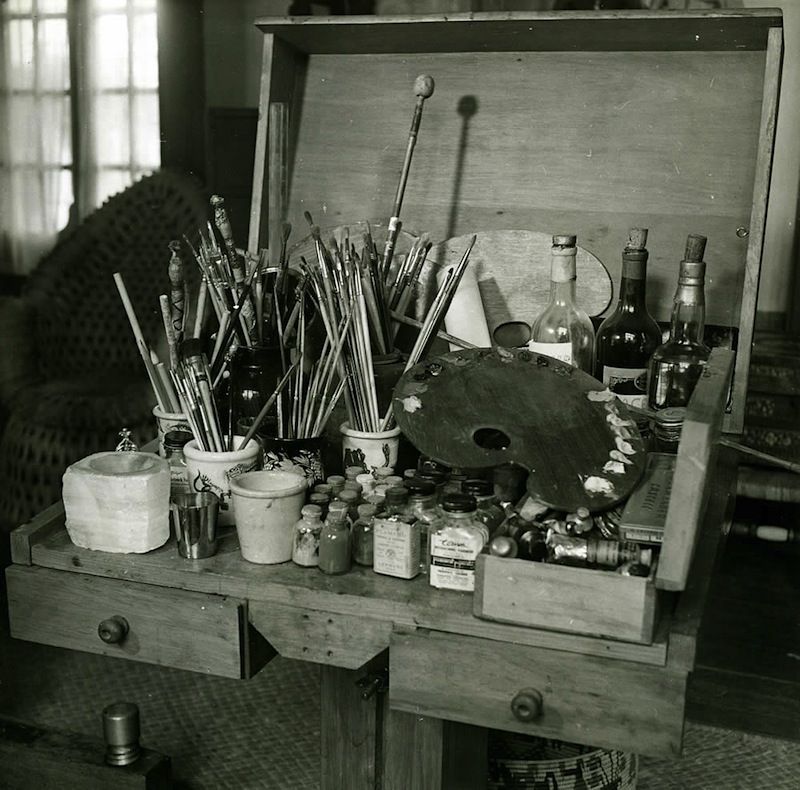 Palette de Frida Kahlo, Mexique, 1952 (Gisèle Freund)
Frieda and Diego Rivera 1931
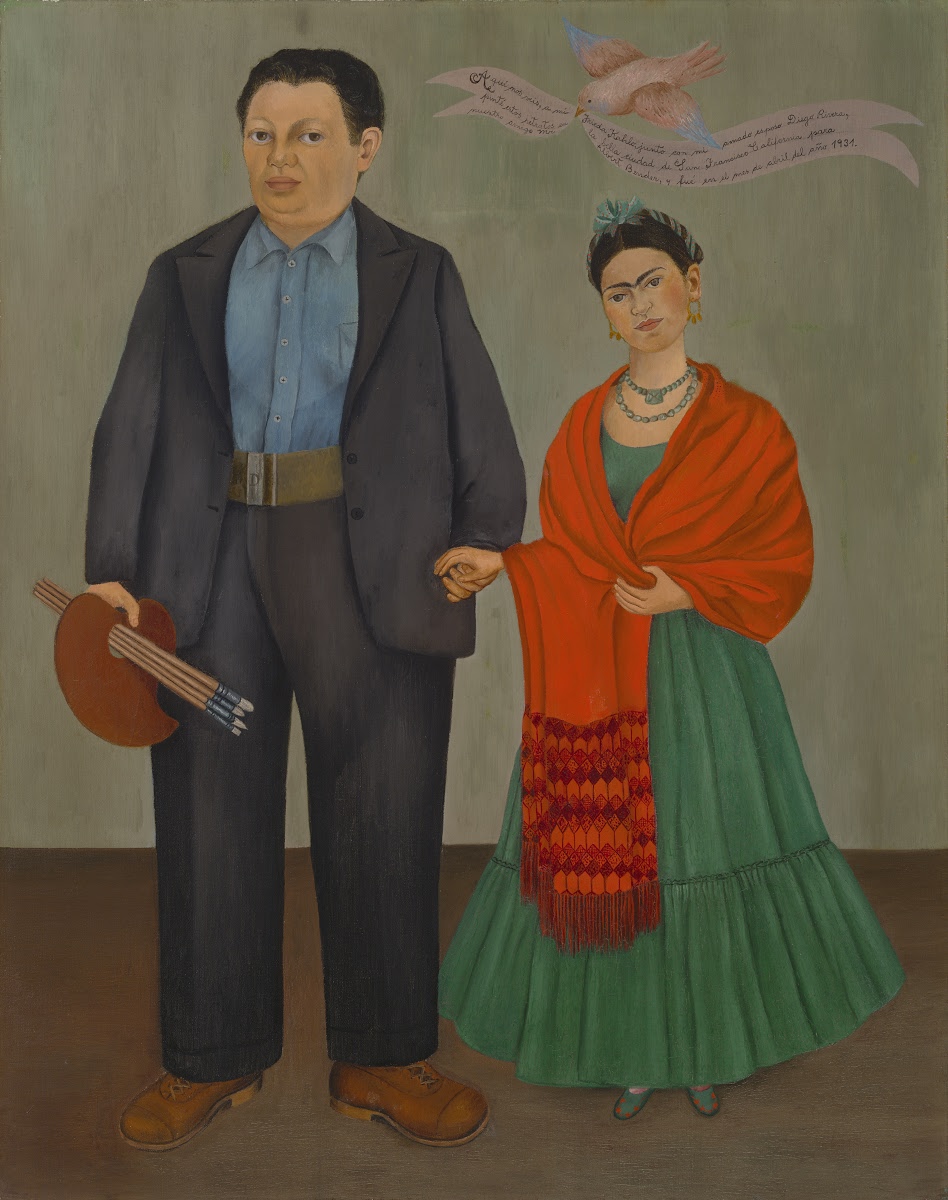 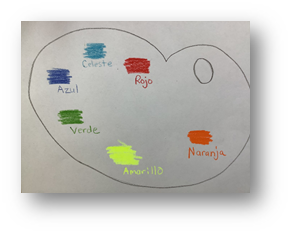 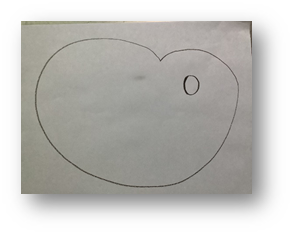 ART EXAMPLE PHOTOS: PART 1
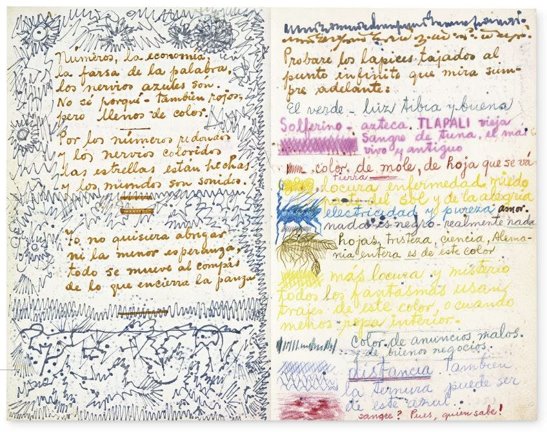 The Diary of Frida Kahlo: An Intimate Self-Portrait (New York: Abrams, 2005)
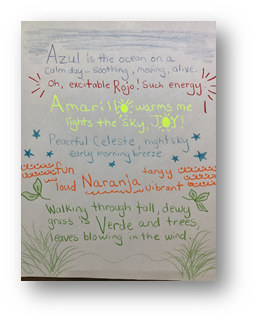 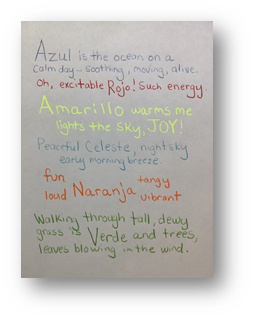 ART EXAMPLE PHOTOS: PART 2
Main Art Lesson
Amate Animalitos
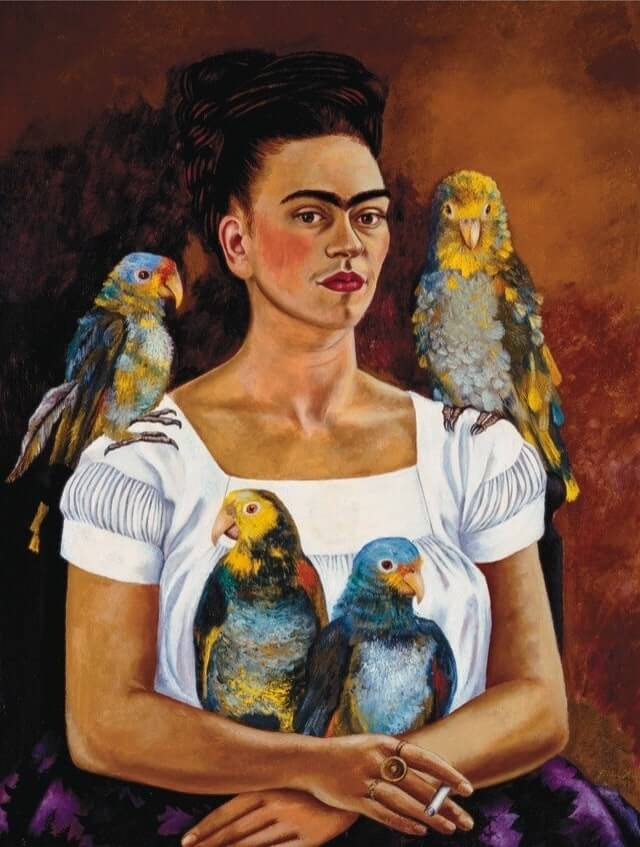 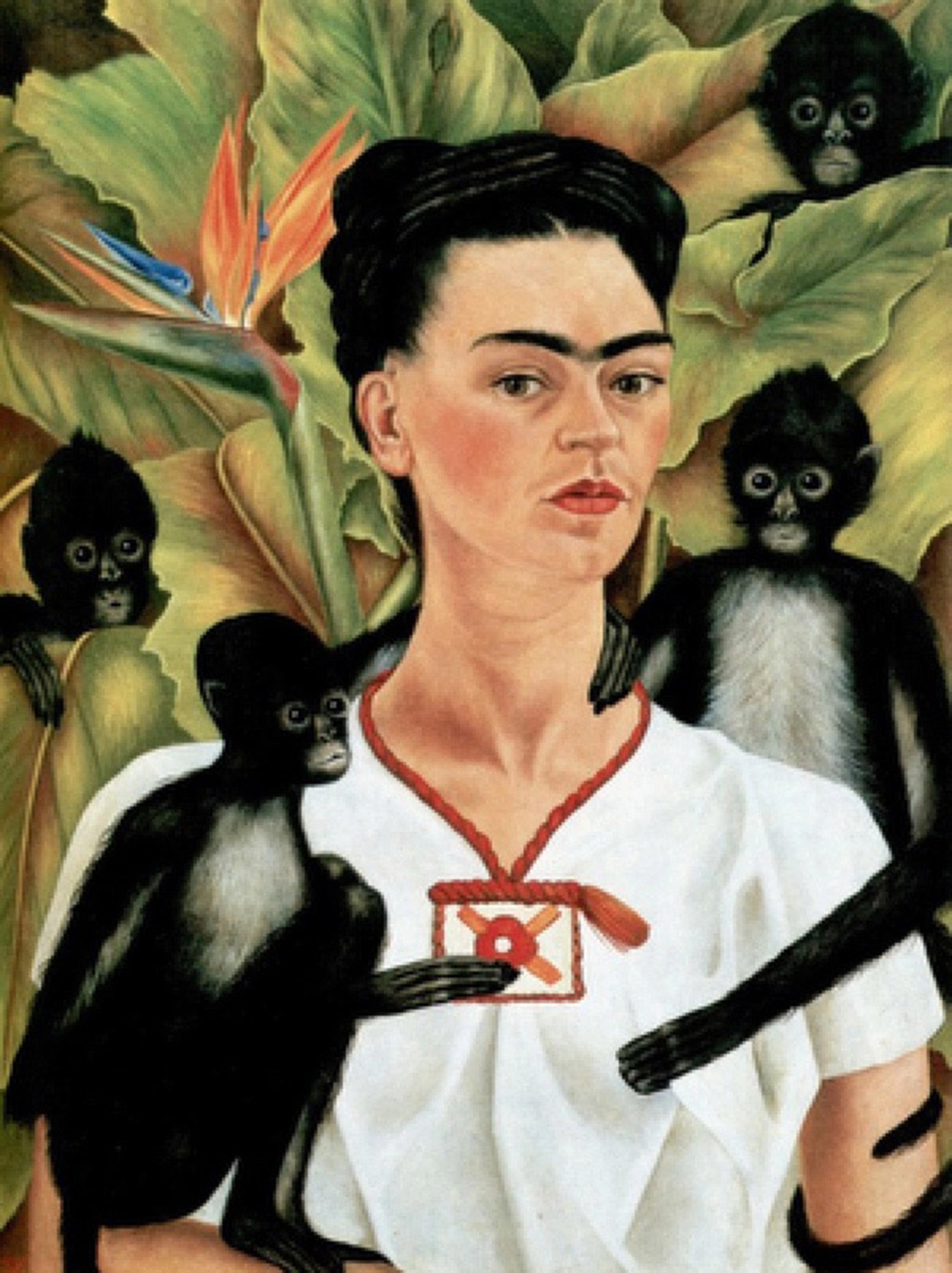 Self-Portrait with Monkeys, 1943
Me and My Parrot, 1941
EXAMPLES OF AMATE ARTISANS AT WORK
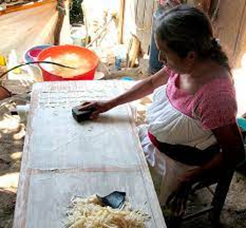 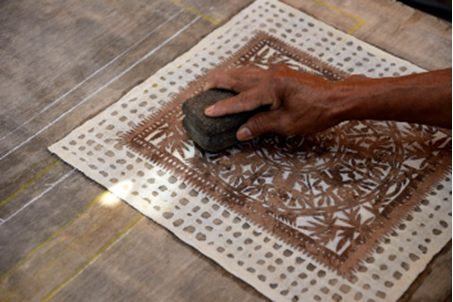 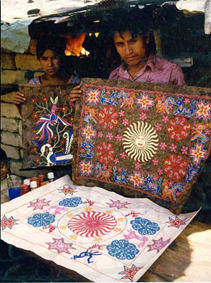 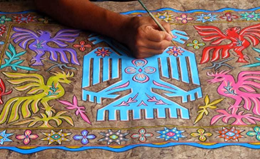 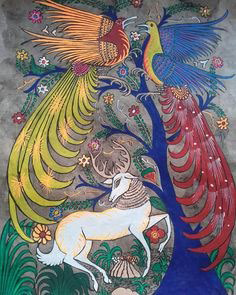 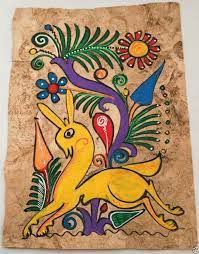 AMATE ART INSPIRATION
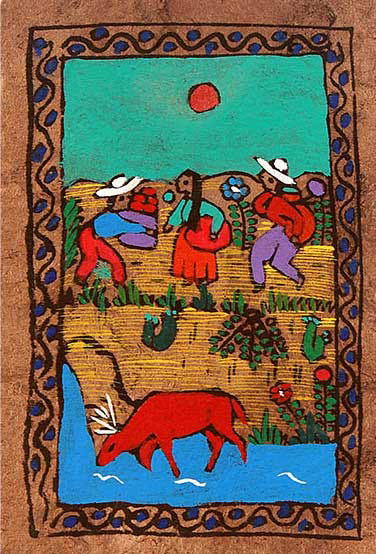 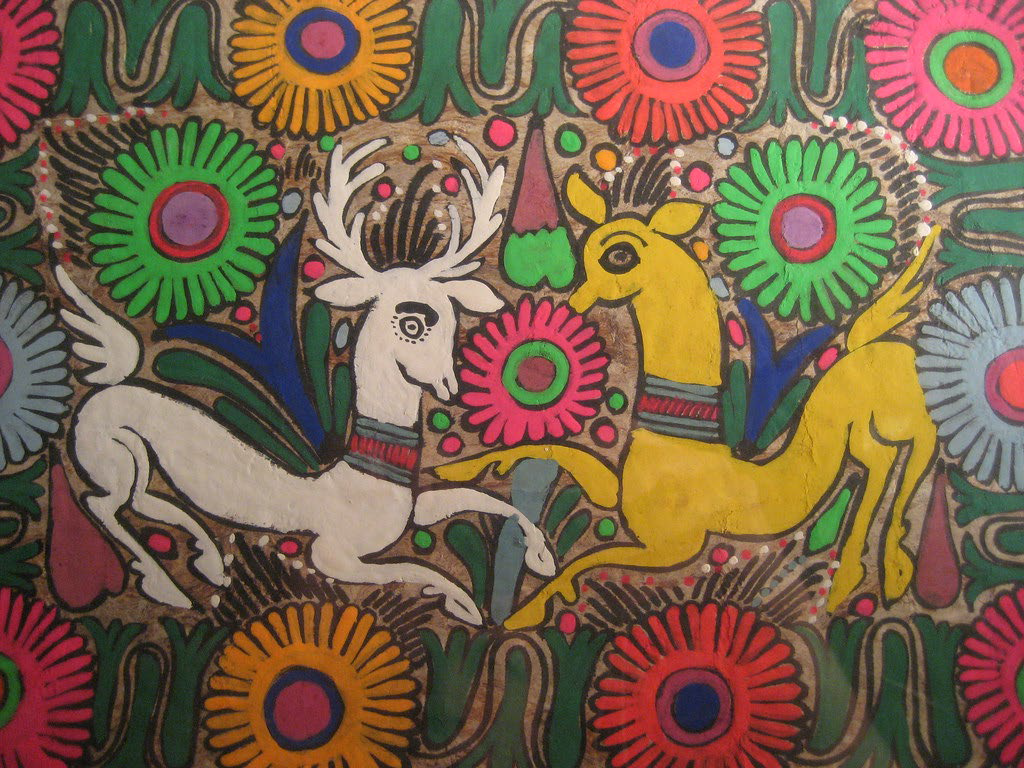 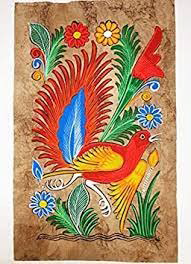 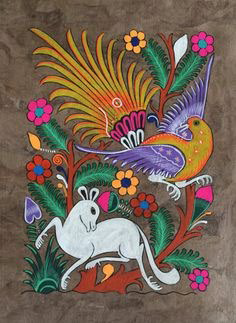 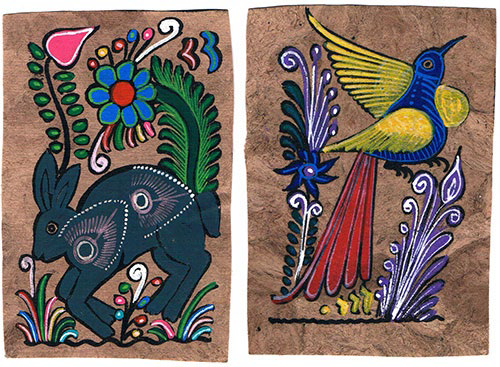 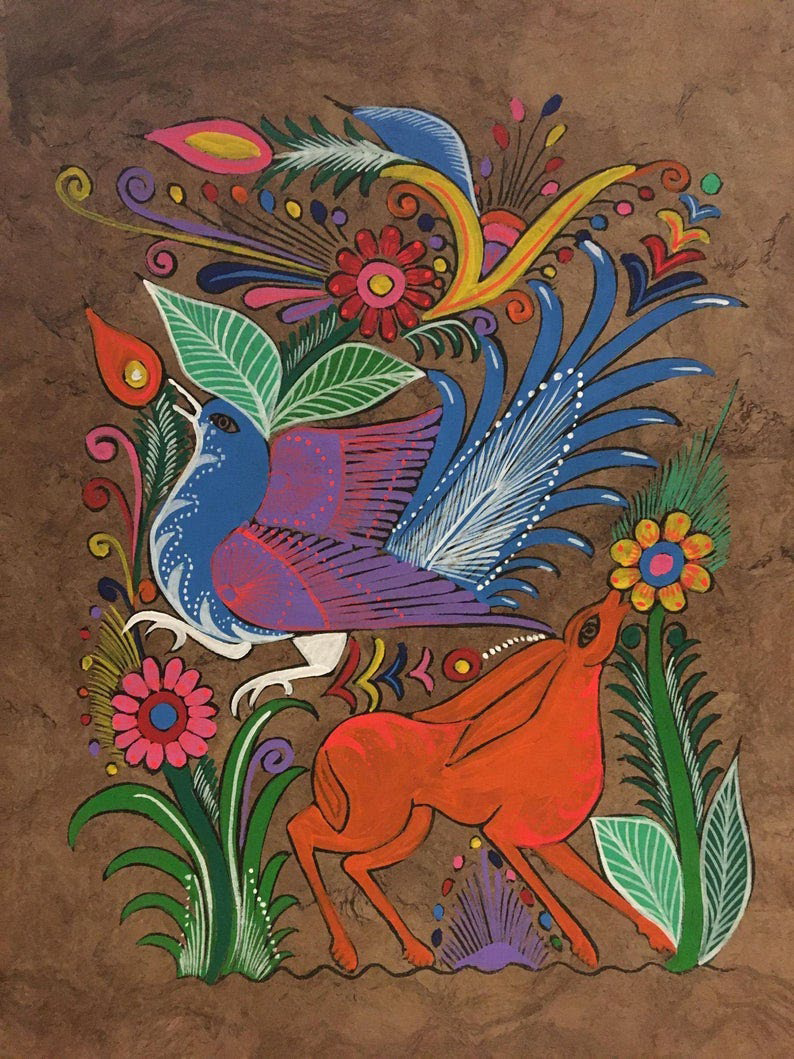 ART PROJECT EXAMPLE PHOTOS
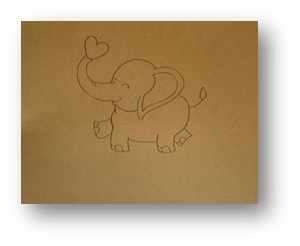 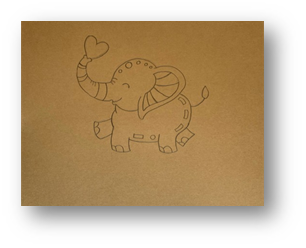 FIG. 1
FIG. 2
ART PROJECT EXAMPLE PHOTOS
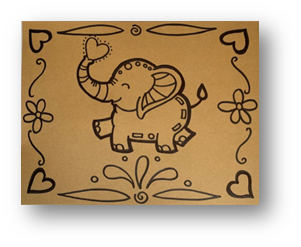 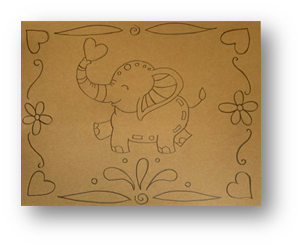 FIG. 3
FIG. 4
ART PROJECT EXAMPLE PHOTOS
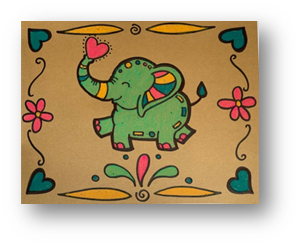 FIG. 5
ART PROJECT FINISHED EXAMPLES
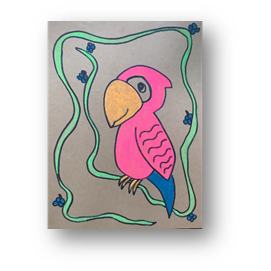 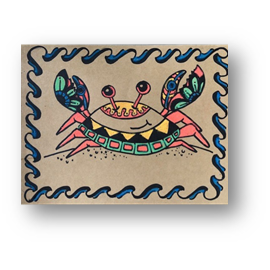 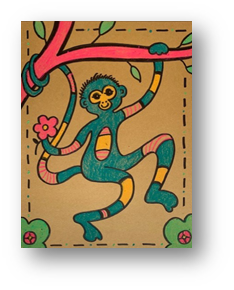 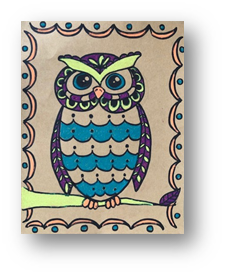 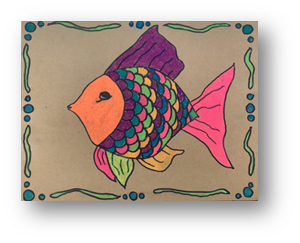 Post-Tour Activity
Crazy Collaborative Creatures
Pedro Linares working on an alebrije.
Example of an alebrije
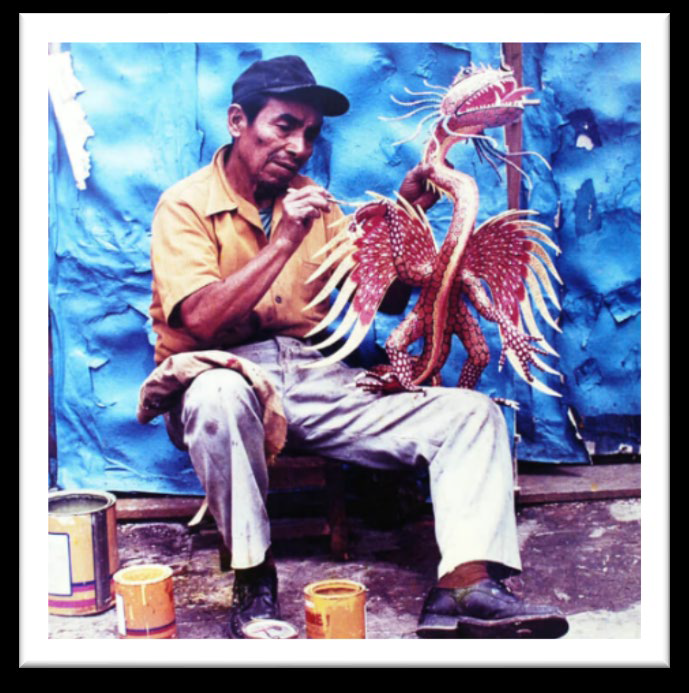 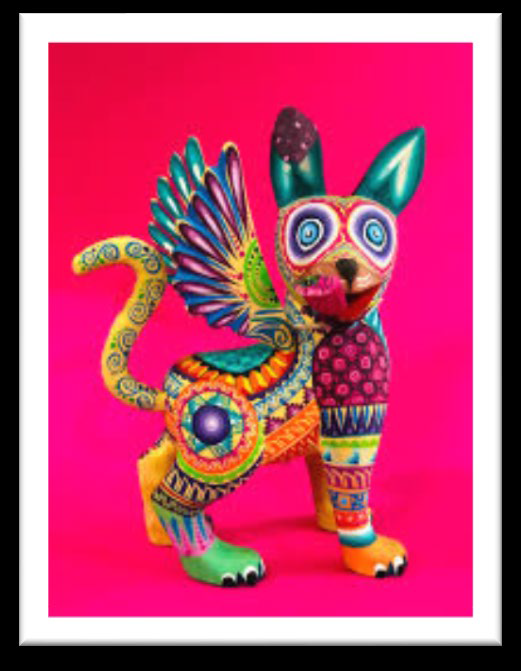 Frida Kahlo with monkey alebrije. Credit: Pixar’s film, Coco
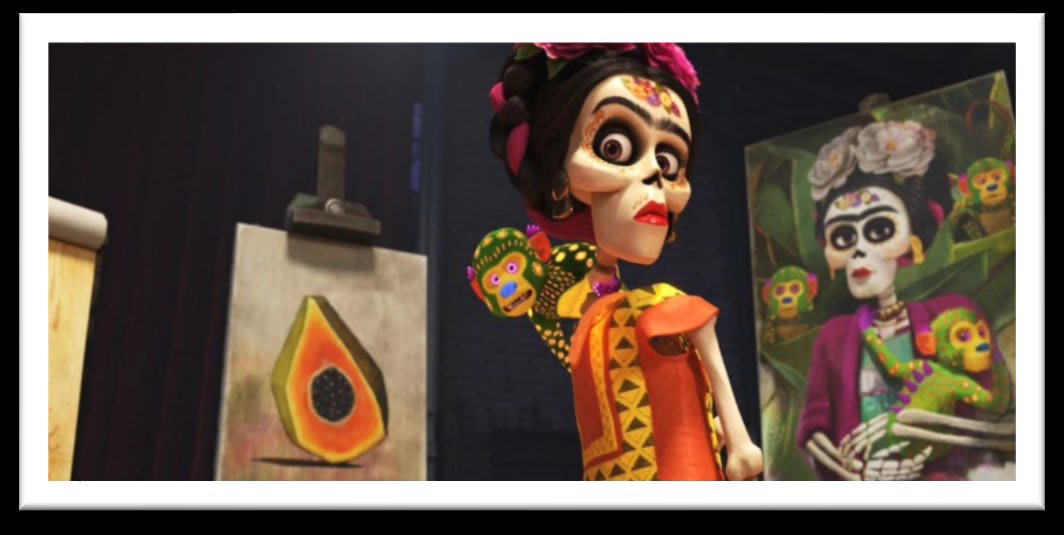 ART ACTIVITY EXAMPLE PHOTOS
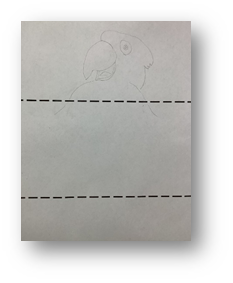 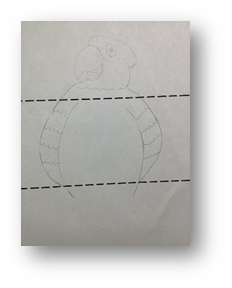 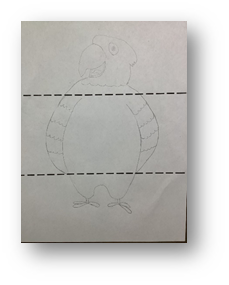 FIG. 2
FIG. 3
FIG. 1
ART ACTIVITY EXAMPLE PHOTOS
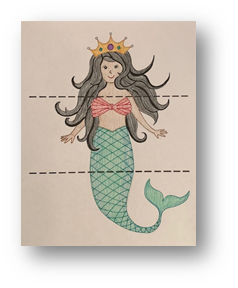 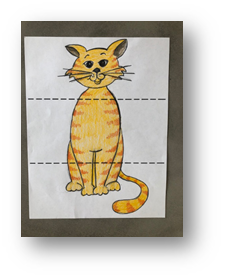 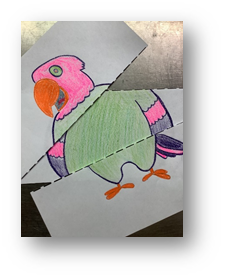 FIG. 4A
FIG. 4
FIG. 4B
ART ACTIVITY EXAMPLE PHOTOS
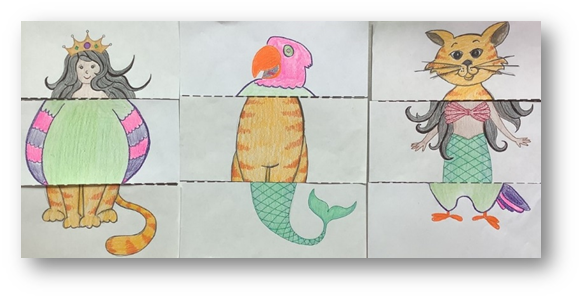 FIG. 5